Parental substance use: dynamics, parenting and associations with child educational outcomes
Dr Emily Lowthian for AFINet
INTRODUCTION
Research on parental substance use and children’s educational outcomes

Parental substance use dynamics

Associations with child educational outcomes

Exploring pathways through parental substance use and child educational outcomes
2
INTRODUCTION
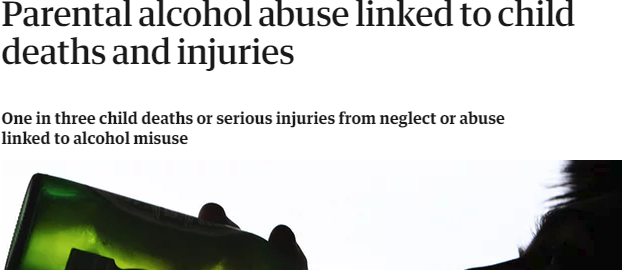 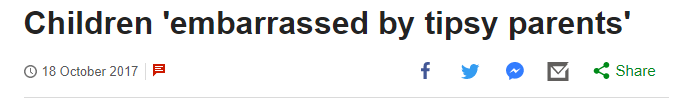 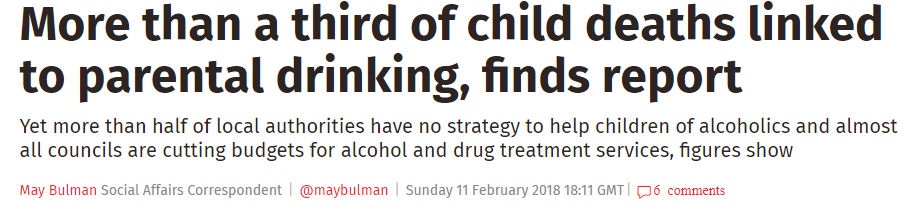 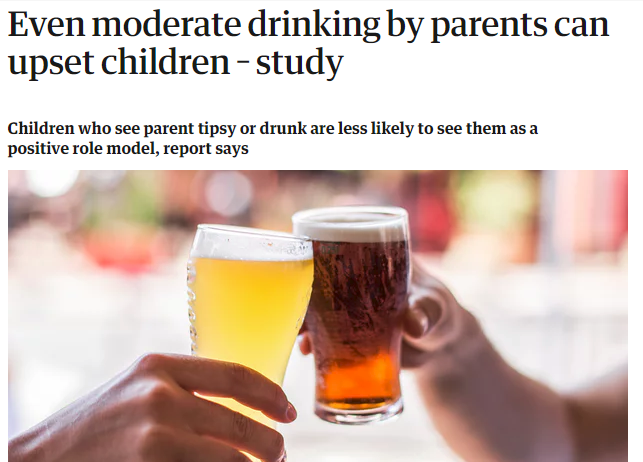 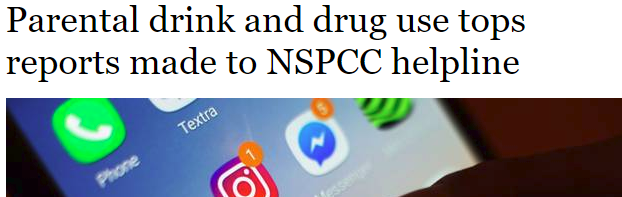 3
REVIEW
Numerous papers showing impact on children from their parents or caregivers substance use
Notably Park and Schepp (2015), Velleman and Templeton (2016), and McGovern et al (2018)
Papers focused on areas where volume and quality of research was high
Internalising and externalising symptoms
Injury
Substance use
4
REVIEW
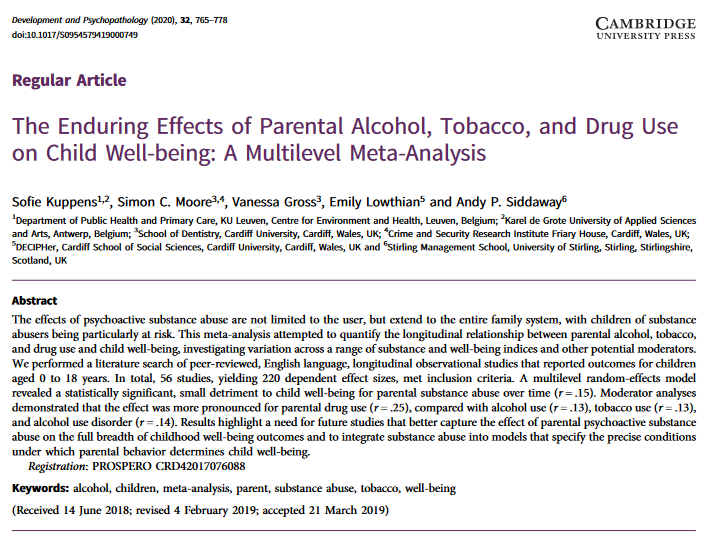 Reviews were often finding a low number of studies on educational outcomes

Note papers
Kuppens et al. (2020)
McGovern et al. (2021)
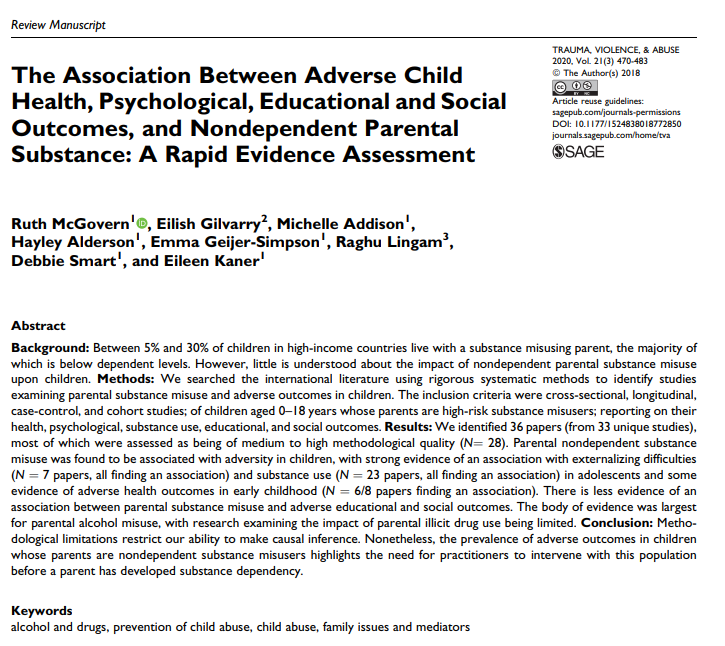 5
What research is out there?
6
REVIEW
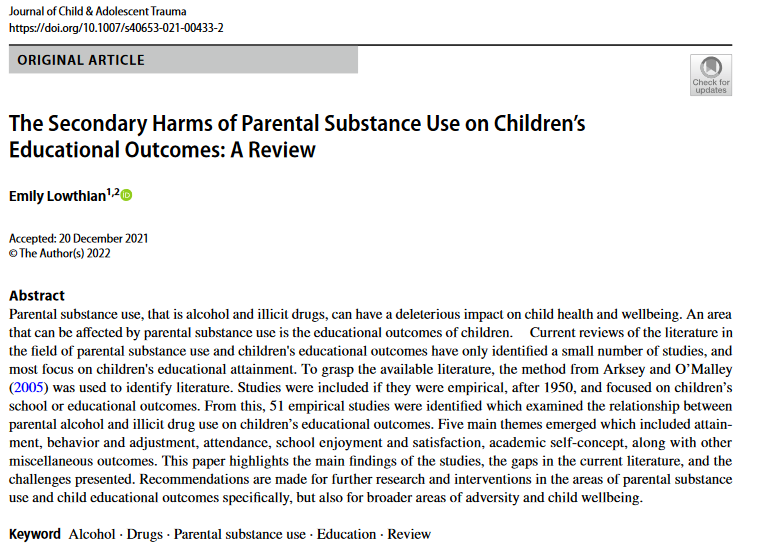 7
REVIEW
METHODS
Aimed to map and synthesise current literature
Identify gaps in the field 
Summarise overall activity
Following Arksey and O’Malley (2005) guidance on scoping reviews
PROCEDURE
Literature from 1950 – 2018 was searched via Google Scholar
Key studies identified
Citations and references tracked – alerts used
Included recommendations 
Charted data 
Focused on educational or school outcomes only
8
51 studies
Excluding 8 reviews found
9
MAP OF STUDIES
Finland, Denmark, Sweden
Canada
Russia
Wales, Ireland
Slovenia
Spain
Greece
US
India
Brazil
Australia
NZ
10
THEMES
11
THEMES
Attendance
At greater risk for lower attendance, even in longitudinal studies. Maltreatment exacerbated absence.
Attainment
Negative association found for most studies, including longitudinal. Economic distress partial mediator.
Behaviour
More likely to have conduct problems, exclusions, and suspensions. But other studies argued that the school provides routine.
12
THEMES
Miscellaneous 
Lower homework competition, higher attendance of ‘special’ classes, more referrals to school psychologist. Schools are often aware of situations at home.
Academic self-concept
Children of parents who use substances less likely to rate themselves ‘above average’, ‘excellent’ or ‘good’.
School satisfaction 
Most studies showed evidence for no differences in school satisfaction and enjoyment.
13
KEY GAPS
DRUG USE
Few studies considered parental drug use, most studies focused on alcohol, or poly-use
MEASUREMENT
Studies highly varied in their measurement of alcohol, e.g. dependent, problem etc. Hard to compare estimates
CONFOUNDERS
Some studies, often older, did not adequately adjust for confounders in research when testing relationships
MECHANISMS
Single study found exploring parent-child relationship as a mediator between substance use, personality and educational outcomes
14
So, how will I contribute to the knowledge gaps in this area?
15
ROADMAP
Identifying the key parenting and family environment factors which are mechanisms
Crafting a theory by applying the socioecological model by Bronfenbrenner
What data sources will provide useful measurements for this research?
1
3
5
2
4
6
How can I understand both alcohol and drug use by parents?
Need more than one source to actively contrast estimates to assess validity and replicability
Considering the school, individual and socio-economic contexts
16
THEORY
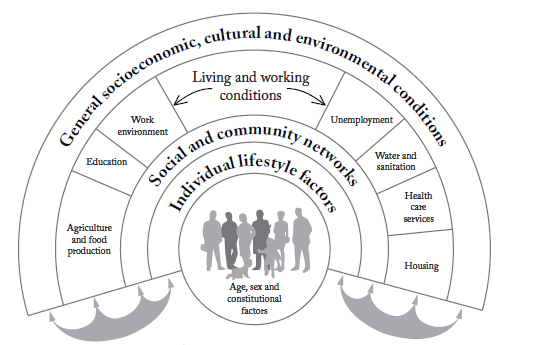 1
Dahlgren and Whitehead (1993)
17
METHODS
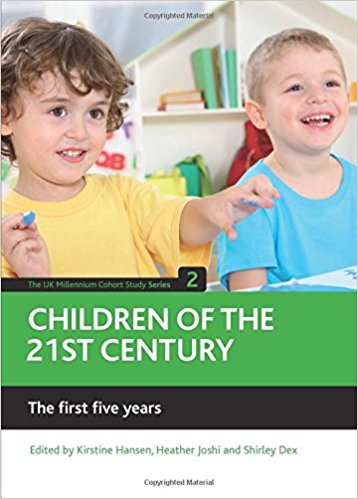 Secondary analysis of two leading longitudinal cohort studies 

The Avon Longitudinal Study of Parents and Children (ALSPAC), n=15,000

The Millennium Cohort Study (MCS) n=19,000

Cross-cohort analysis
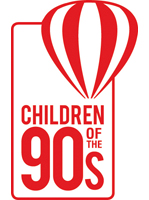 18
DYNAMICS IN SUBSTANCE USEALSPAC
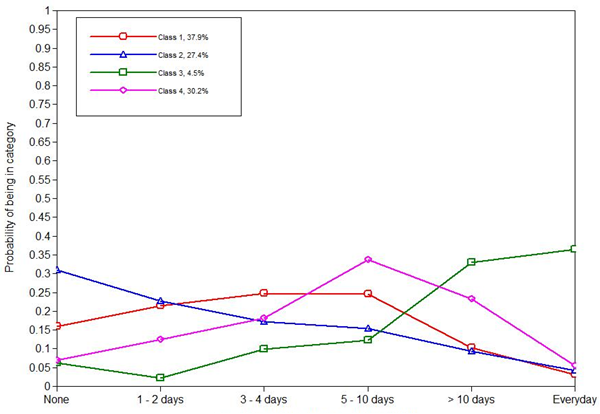 Latent class analysis of parental substance use – mothers and their partners alcohol use, and mothers drug use – child aged 3.

Four qualitatively different groups emerged through using quantitative methods
Very low users
Low users
Moderate users
Heavy users*
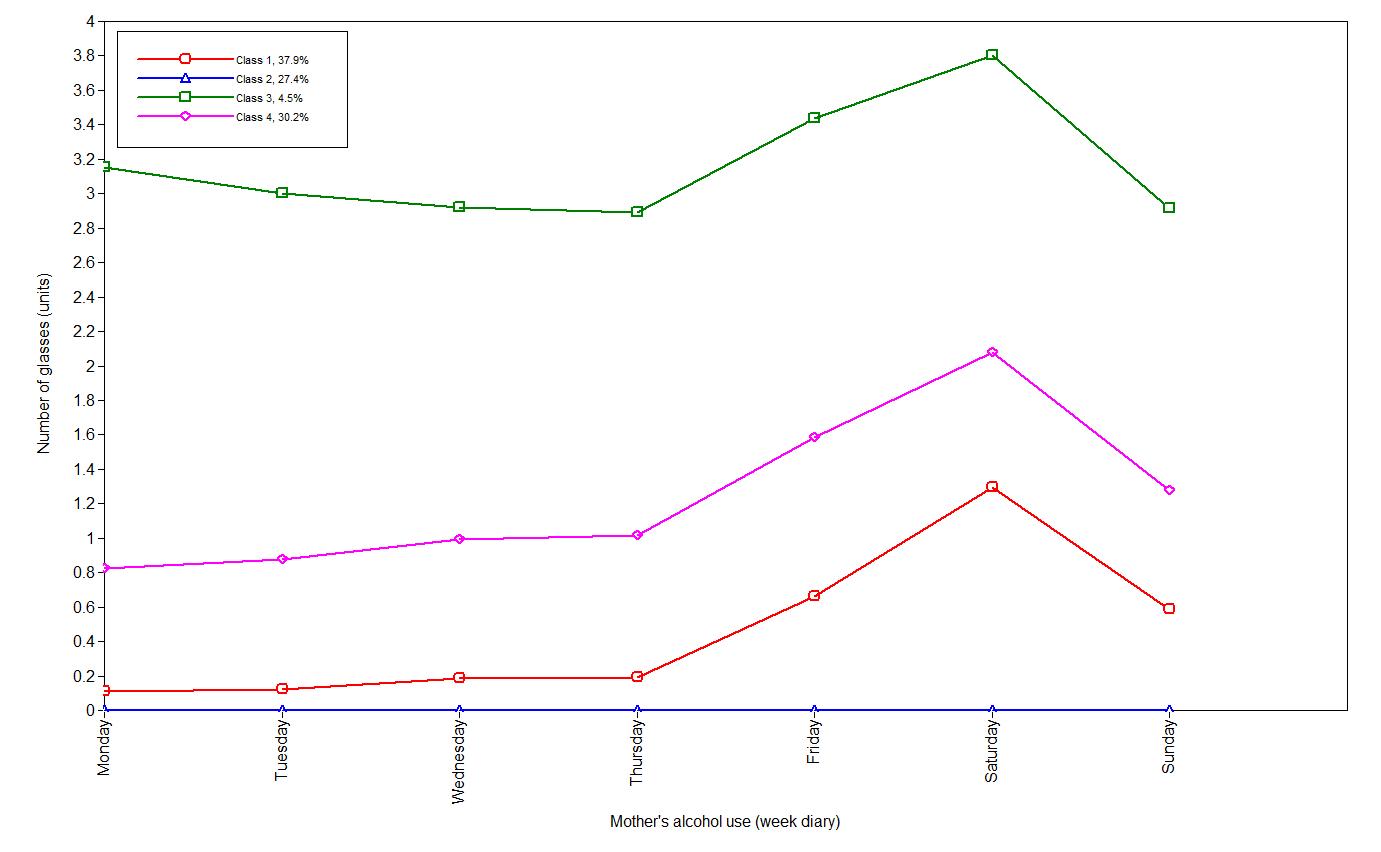 2
19
PAPER
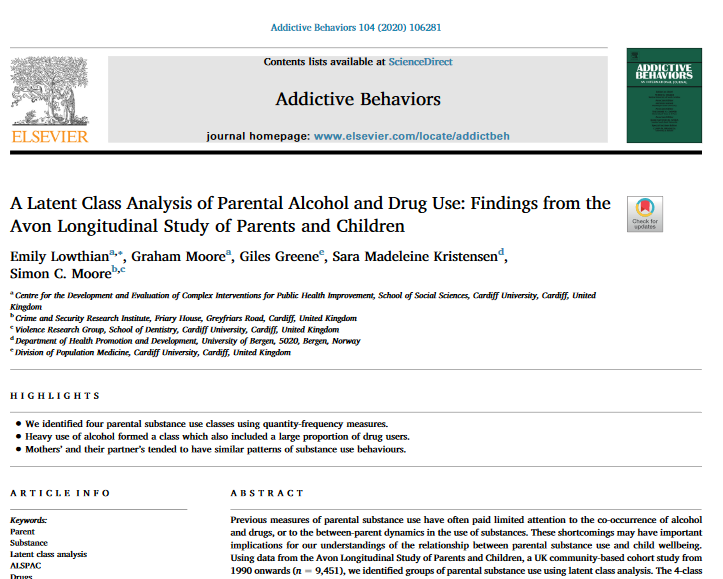 20
DYNAMICS IN SUBSTANCE USEMCS
Latent class analysis of parental substance use, including mothers and partners alcohol and drug use when the child was aged 3
Four qualitatively different groups emerged through using quantitative methods
Low users
Moderate users
Partner-heavy users*
Dual-heavy users*
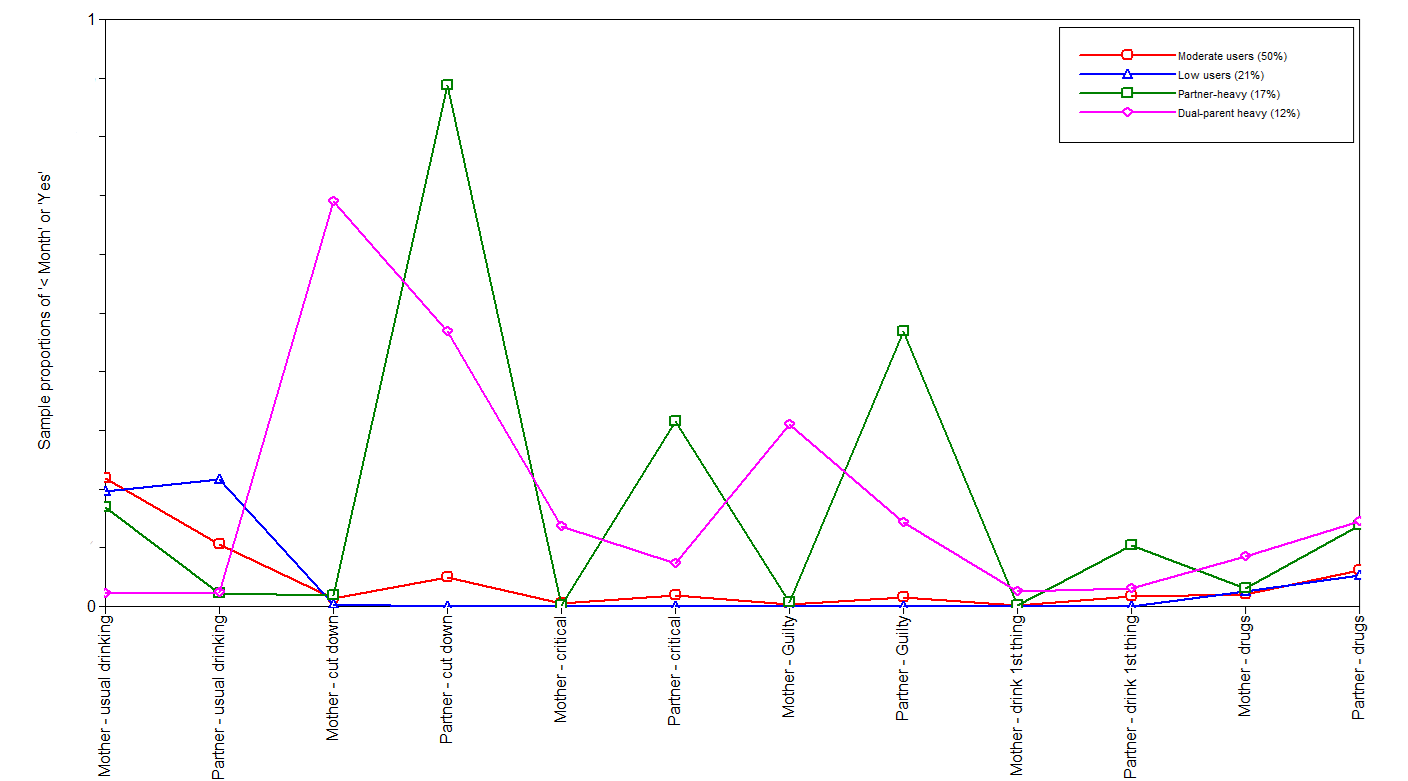 2
21
PARENTING AND THE FAMILY ENVIRONMENTALSPAC
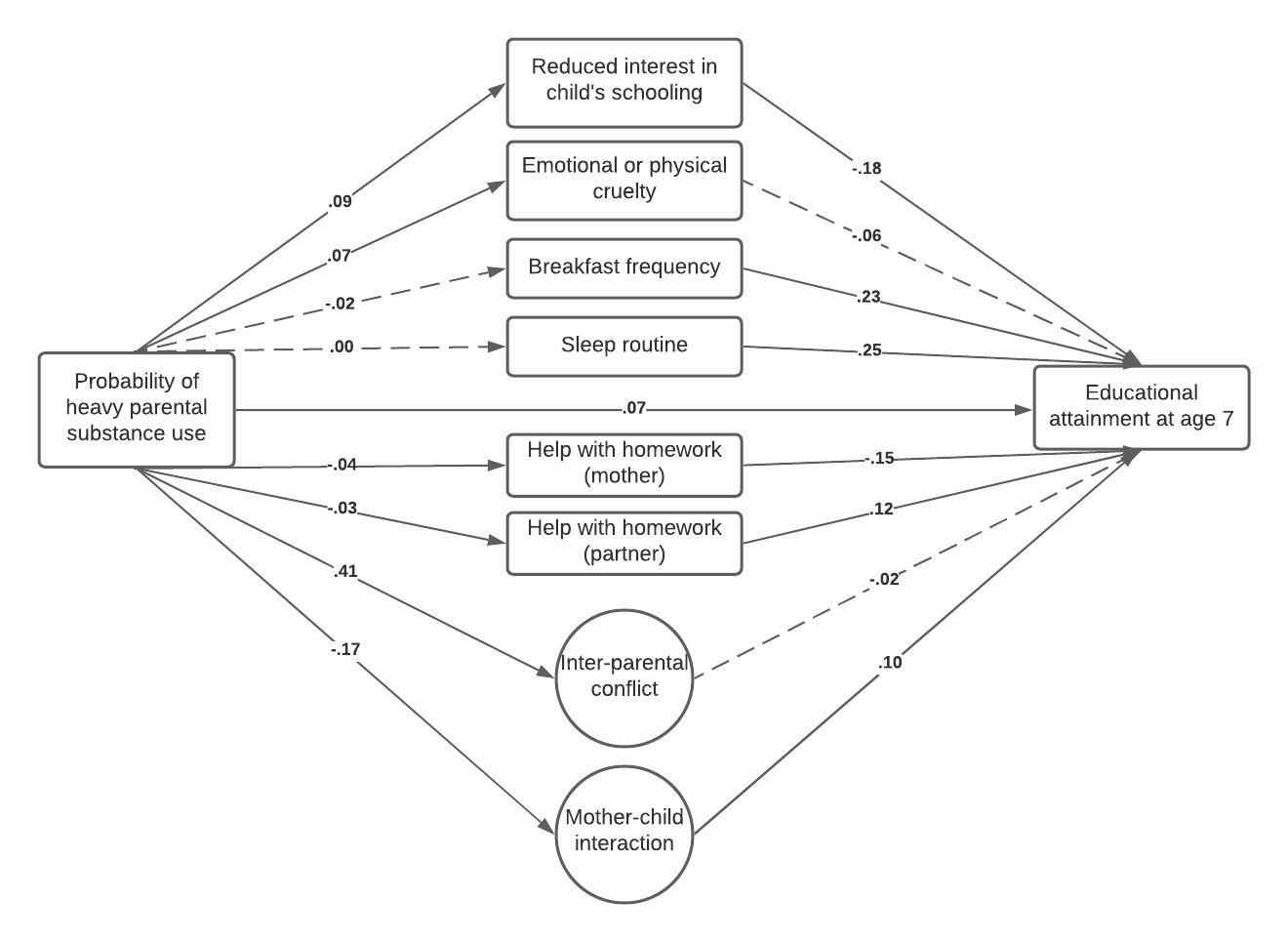 3
22
PARENTING AND THE FAMILY ENVIRONMENTMCS
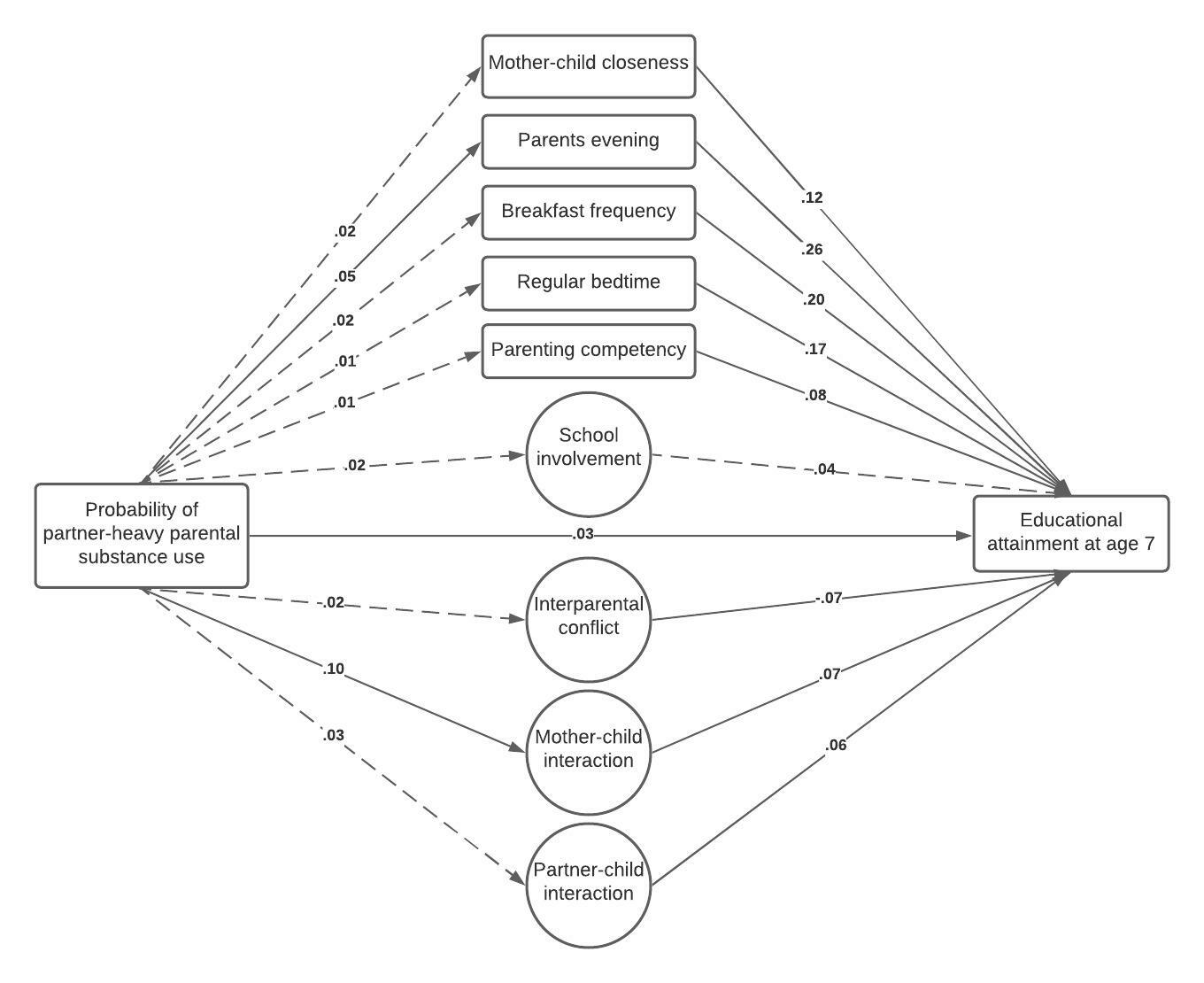 3
23
PARENTING AND THE FAMILY ENVIRONMENTMCS
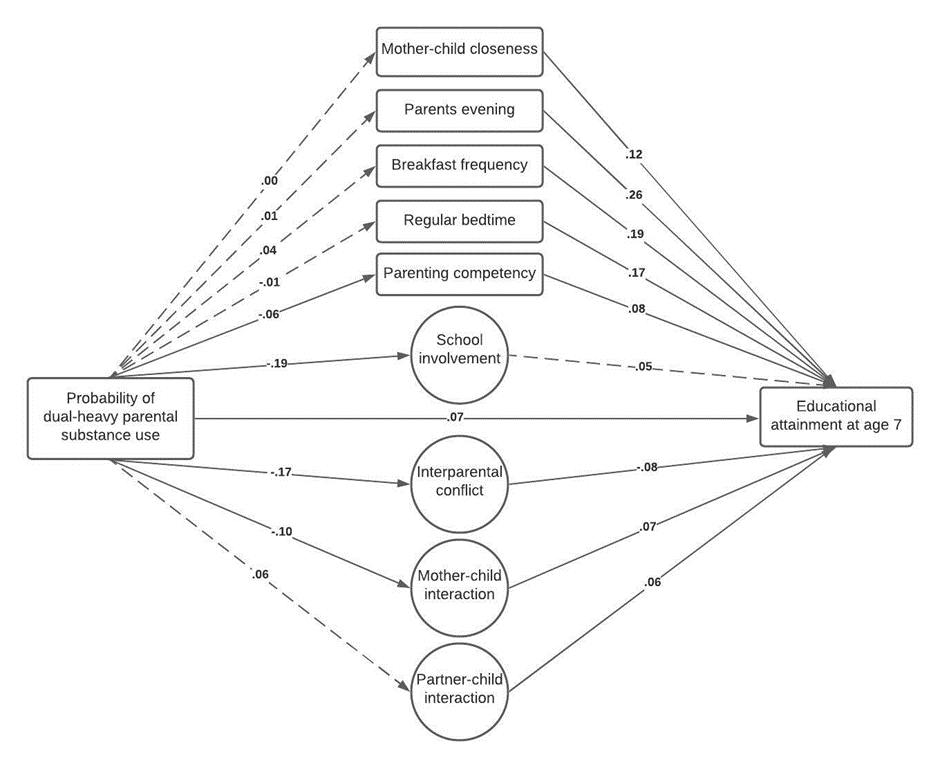 3
24
SOCIOECONOMIC CONTEXTS
When interpreting the findings, it appeared that parental substance use increased educational outcomes – this needed further investigation

We found the latent class analyses were confounded heavily by social class

We split by parental education and found most associations in the path models were among families with fewer qualifications – despite using less substances.
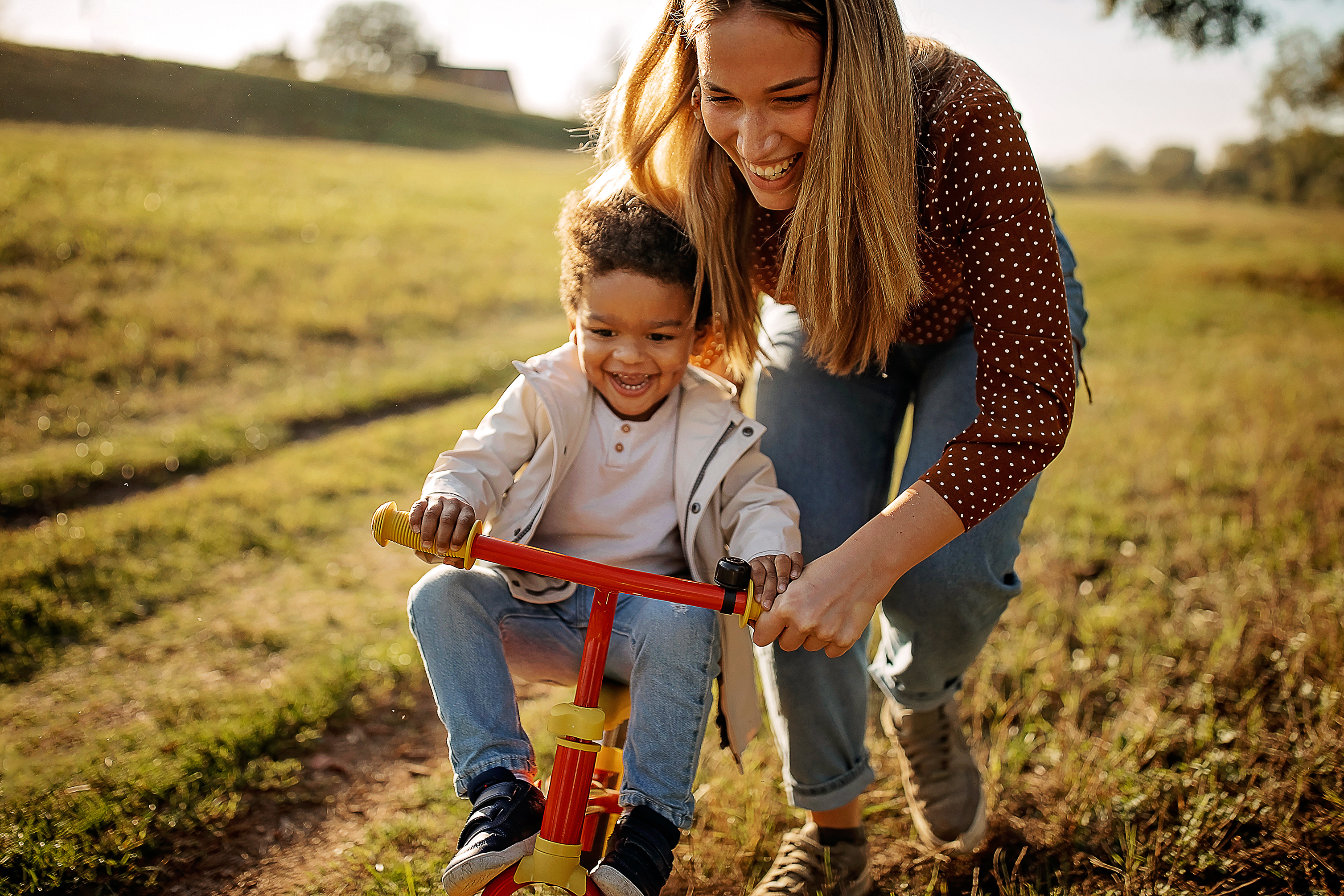 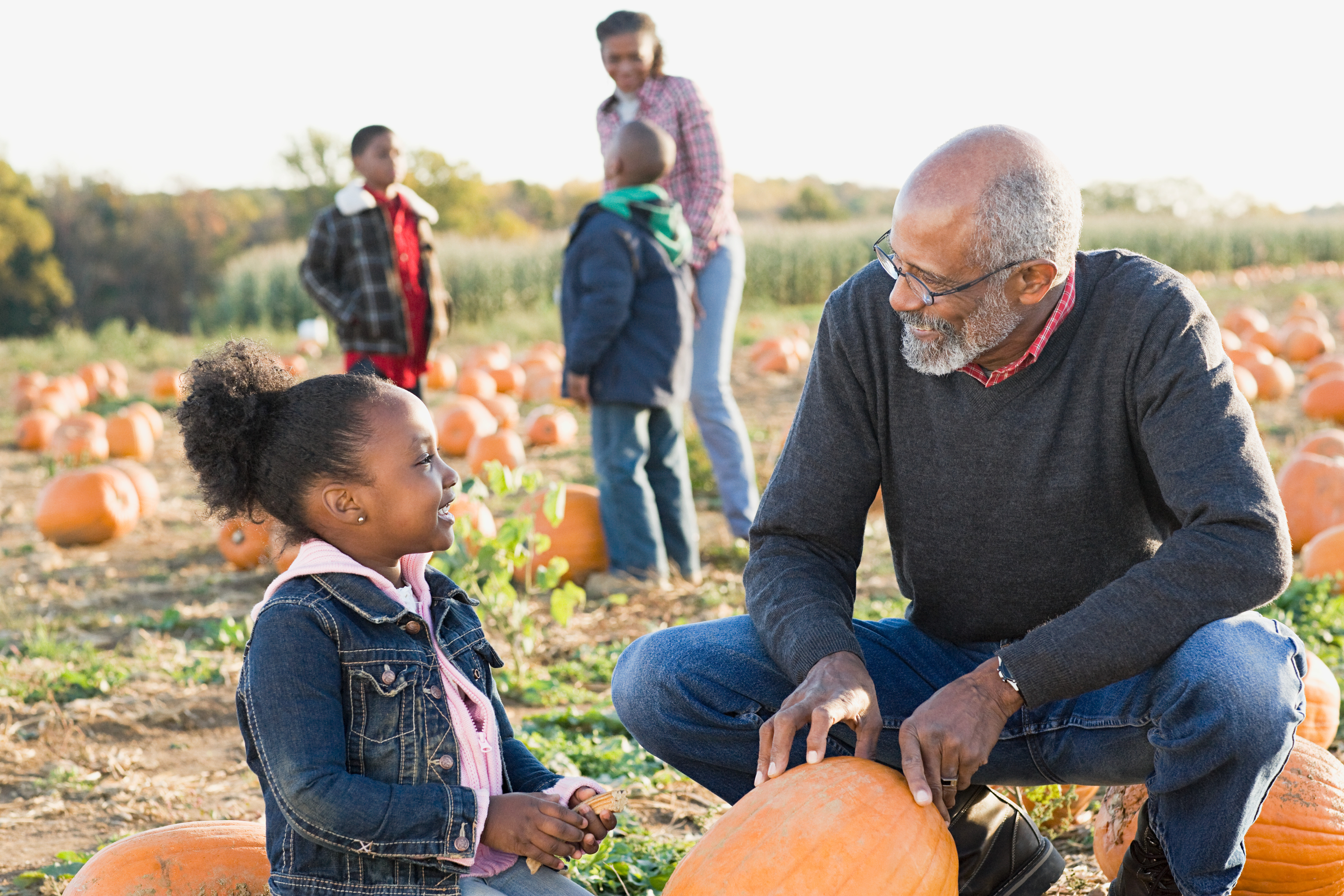 4
25
CROSS-COHORT RESEARCH
Excellent harmonisation of measures across the two datasets

Different political contexts when data was collected 

Both datasets had very similar findings in terms of latent class analysis, indirect effects 

Both datasets found socioeconomic differences
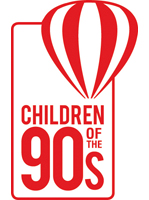 5
6
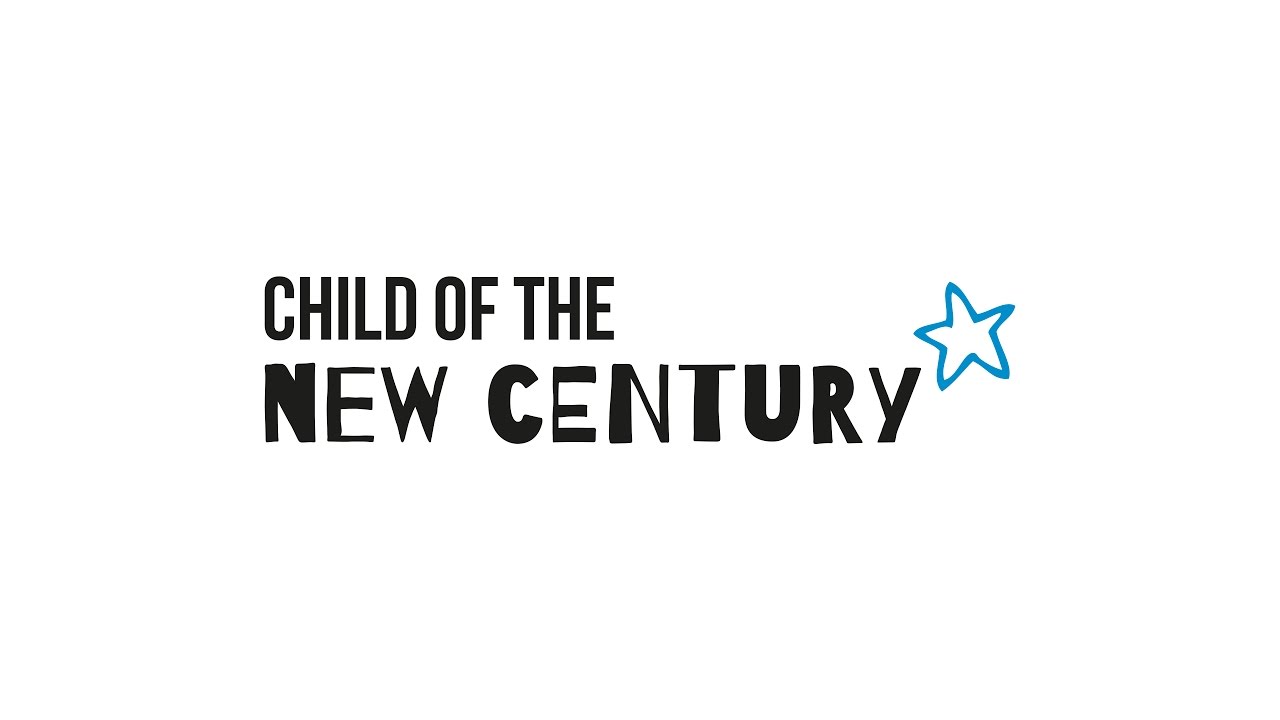 26
SUMMARY
EDUCATION
When adjusted for confounders, we did not find associations with educational outcomes. But in the mediation models there was heavy socioeconomic confounding
DYNAMICS
Parents often mirror one anothers behaviours, with male partners being more likely to drink alcohol more, or be the stand-alone substance user
MECHANISMS
Parenting and the family environment seemed to be under strain when families were in a heavy substance using group. This was also confounded by socioeconomic status
27
These are important findings for further research, intervention development and policy-making
28
GOING FORWARD
More use of data sources, e.g. substance use treatment records
Greater longitudinal research in this area
Consideration of mechanisms using qualitative data collection methods
29
DIOLCH!
Dr Emily Lowthian
A note: I have been well supported throughout my research, and this webinar is partially due to many people who helped me along the way developing and challenging my ideas

@LowthianEmily 
e.m.lowthian@swansea.ac.uk
30
CREDITS
Special thanks to all the people who made and released these awesome resources for free:
Presentation template by SlidesCarnival
Photographs by Unsplash
31